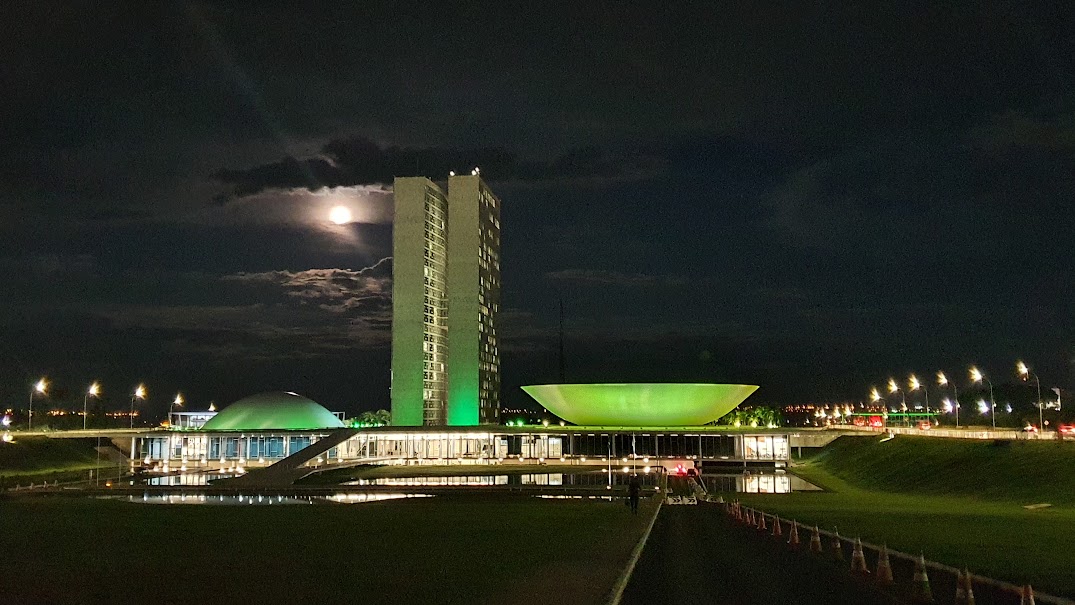 CÂMARA DOS DEPUTADOS
Gabinete do Deputado Osmar Terra – MDB/RS
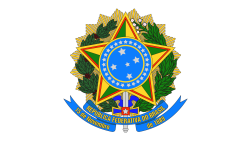 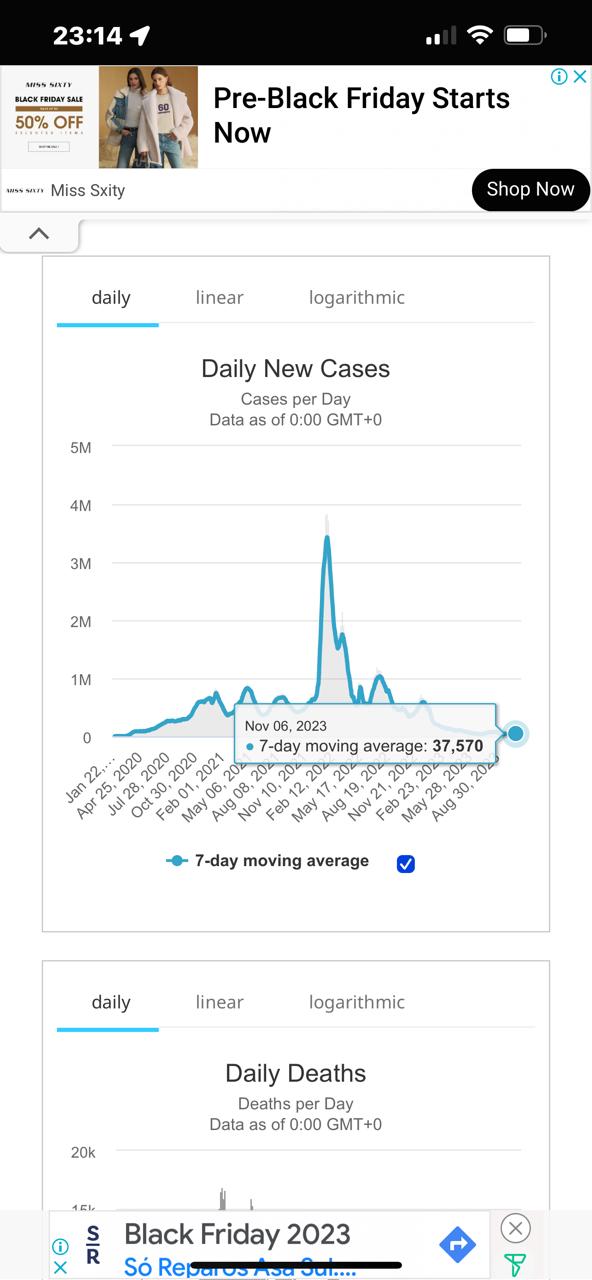 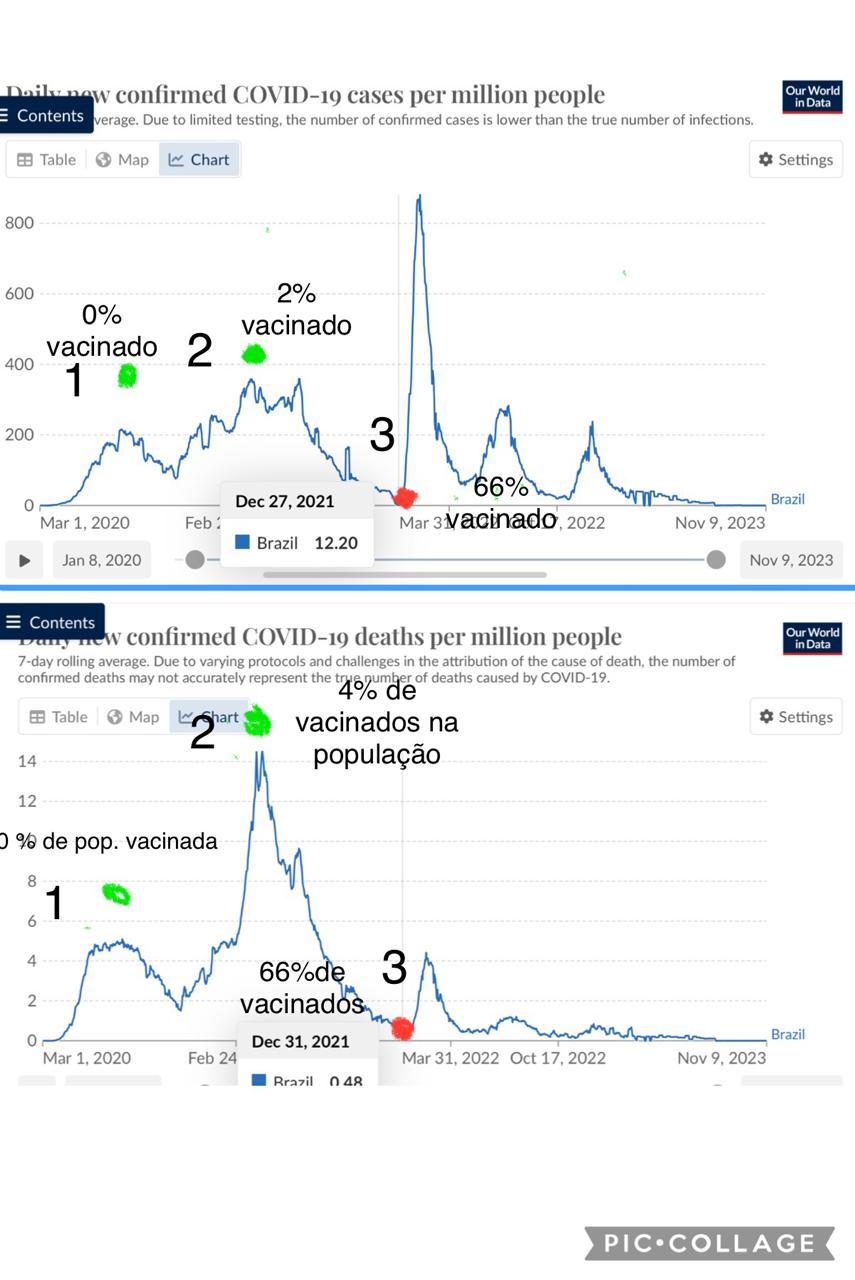 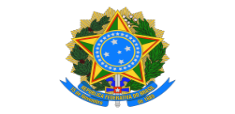 CÂMARA DOS DEPUTADOS
Gabinete do Deputado Osmar Terra – MDB/RS
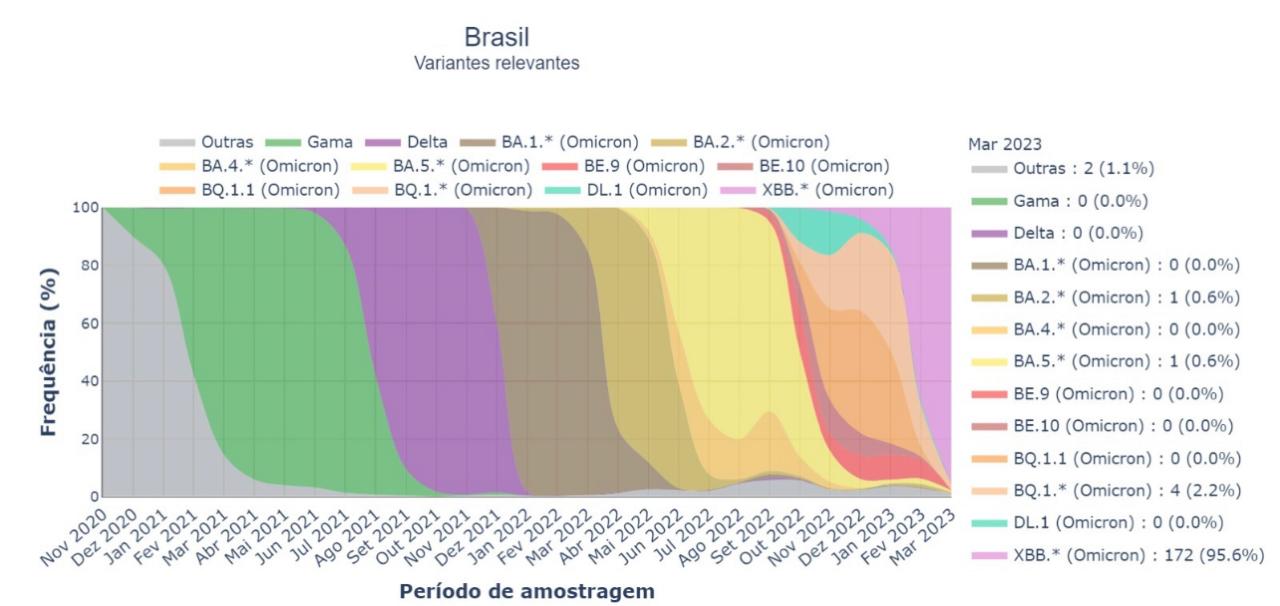 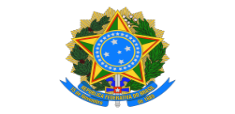 CÂMARA DOS DEPUTADOS
Gabinete do Deputado Osmar Terra – MDB/RS
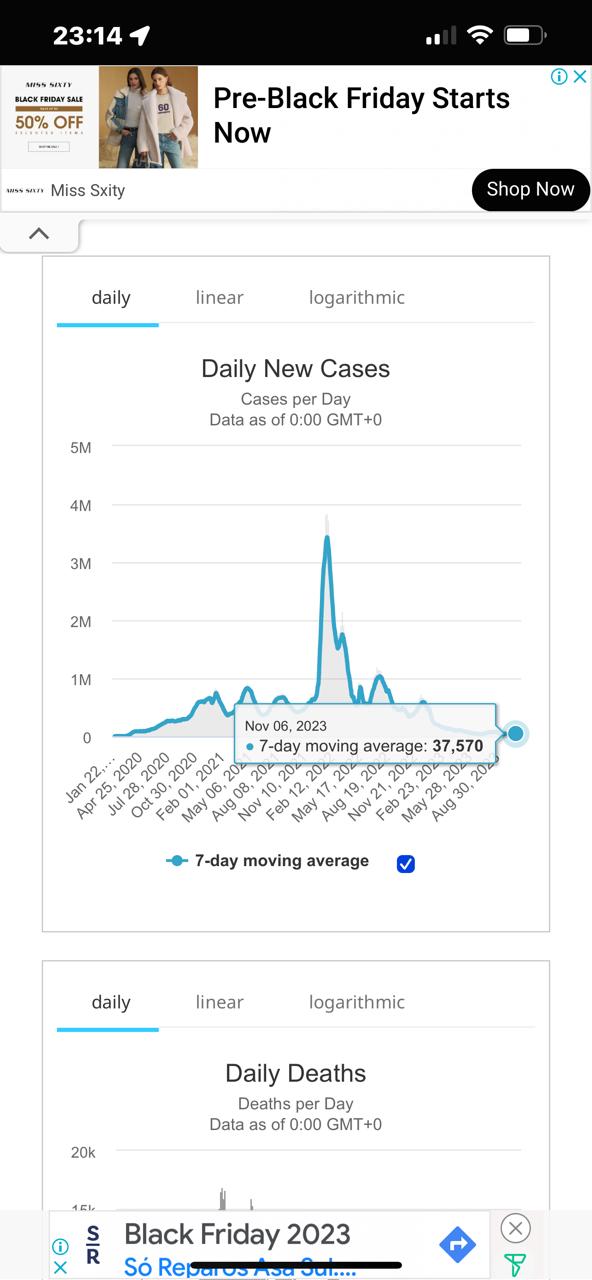 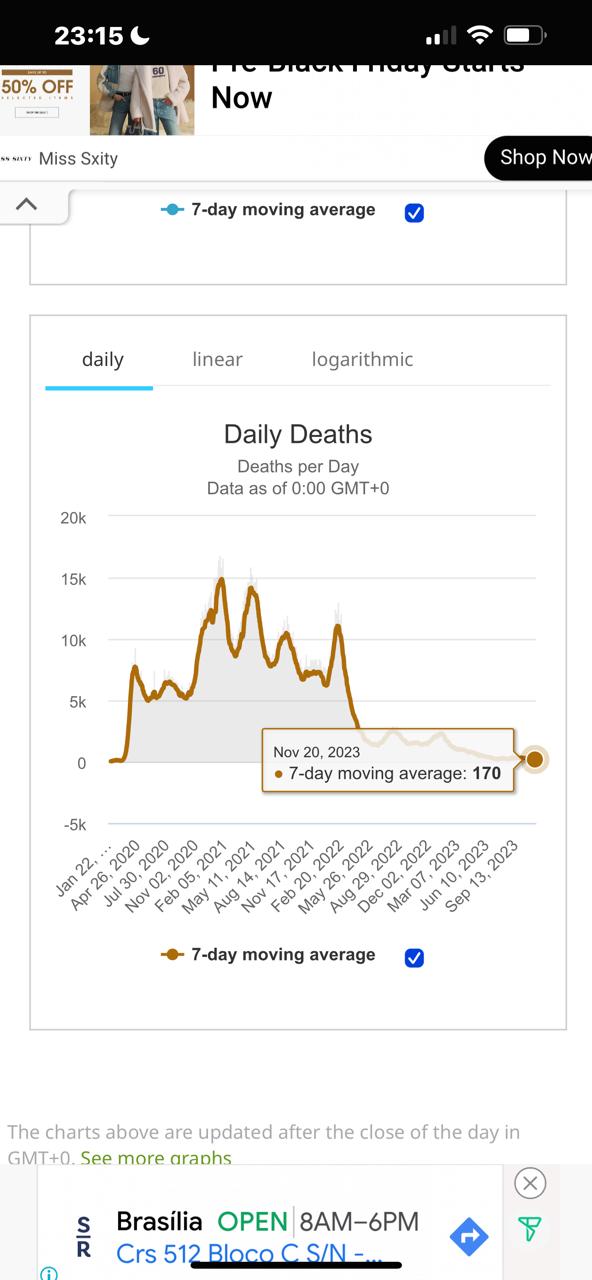 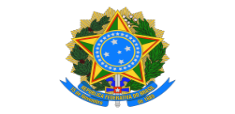 CÂMARA DOS DEPUTADOS
Gabinete do Deputado Osmar Terra – MDB/RS
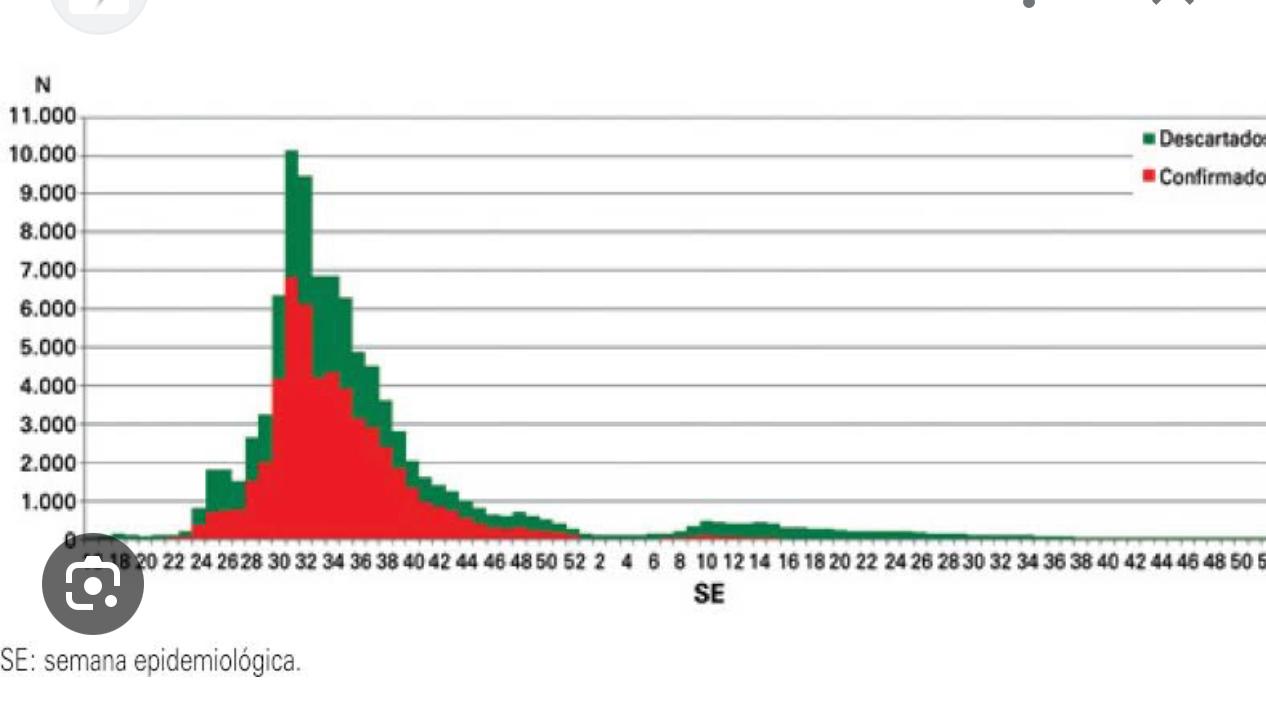 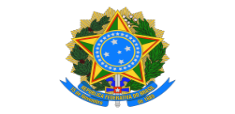 CÂMARA DOS DEPUTADOS
Gabinete do Deputado Osmar Terra – MDB/RS
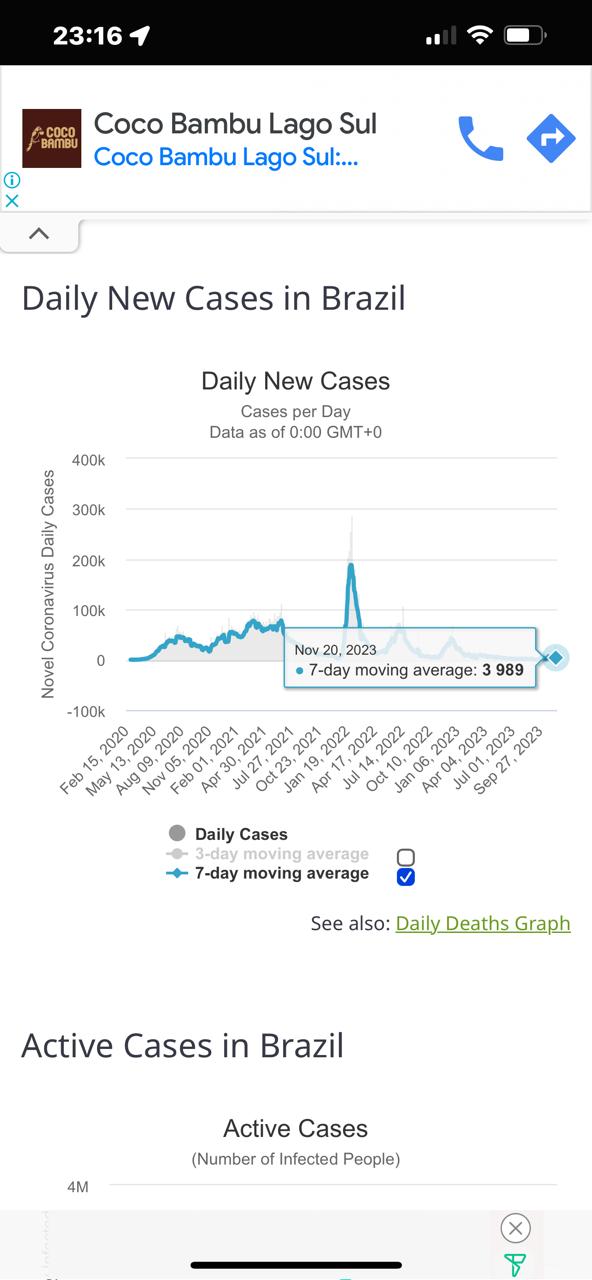 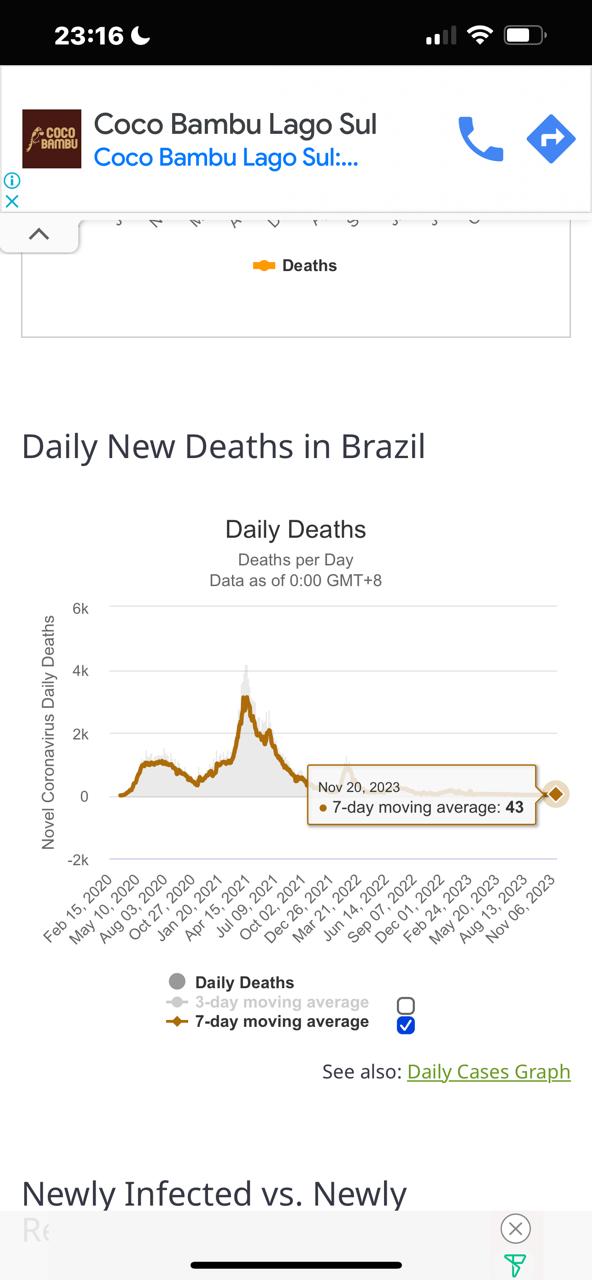 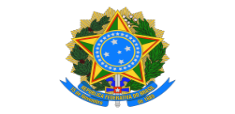 CÂMARA DOS DEPUTADOS
Gabinete do Deputado Osmar Terra – MDB/RS
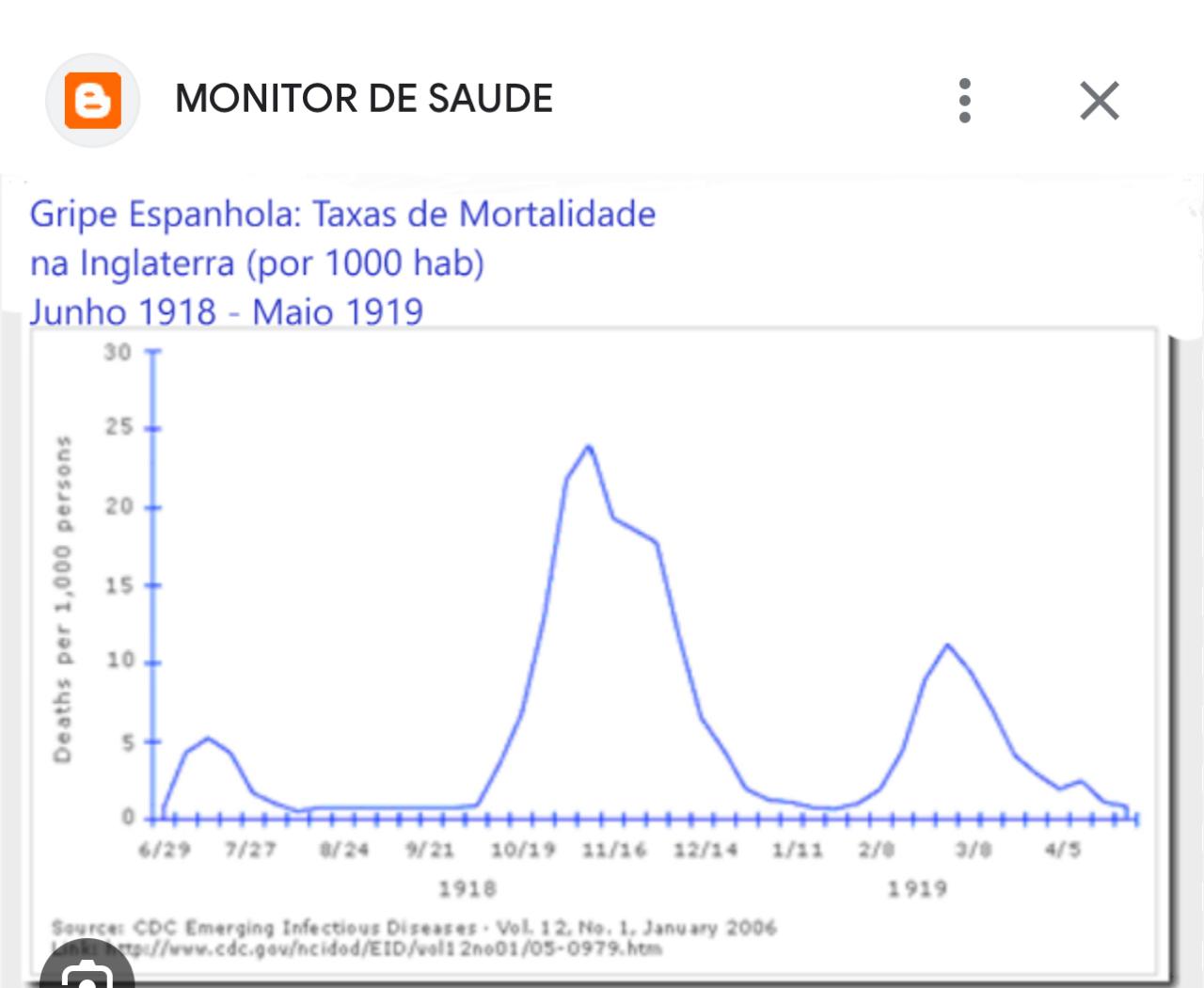 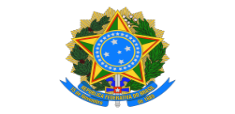 CÂMARA DOS DEPUTADOS
Gabinete do Deputado Osmar Terra – MDB/RS
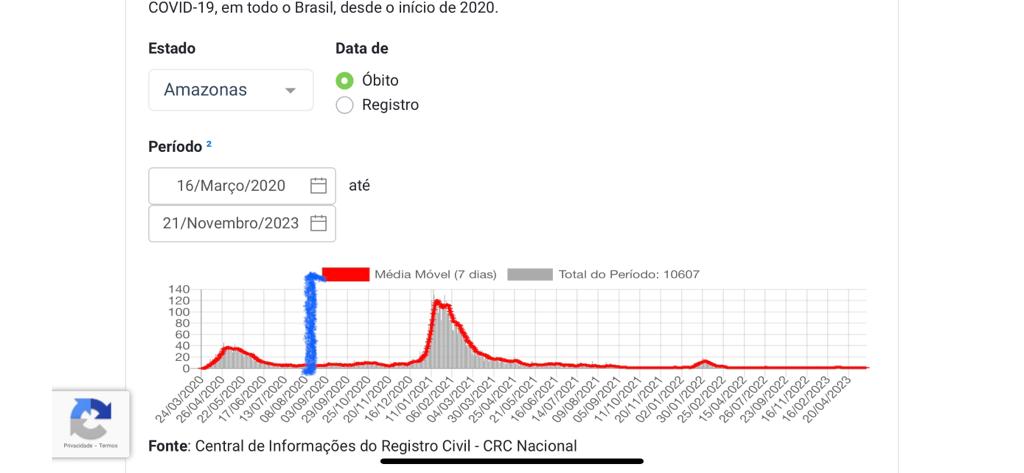 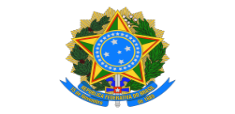 CÂMARA DOS DEPUTADOS
Gabinete do Deputado Osmar Terra – MDB/RS
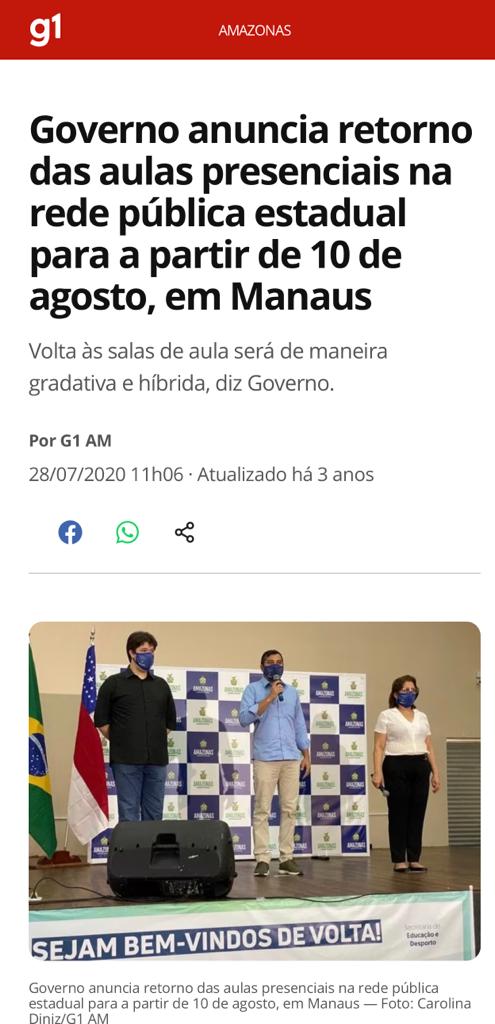 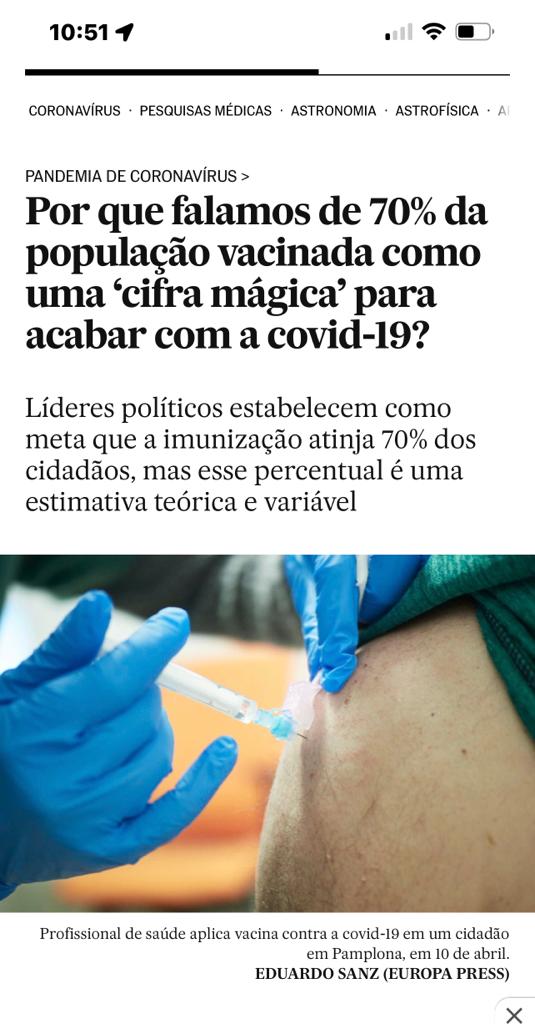 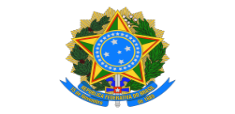 CÂMARA DOS DEPUTADOS
Gabinete do Deputado Osmar Terra – MDB/RS
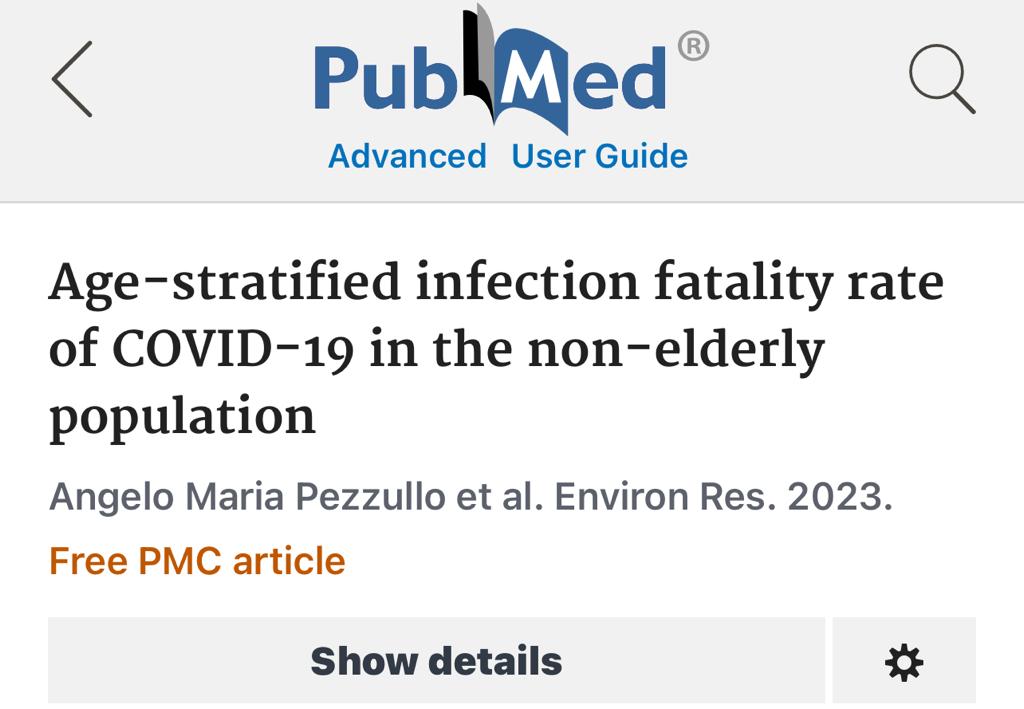 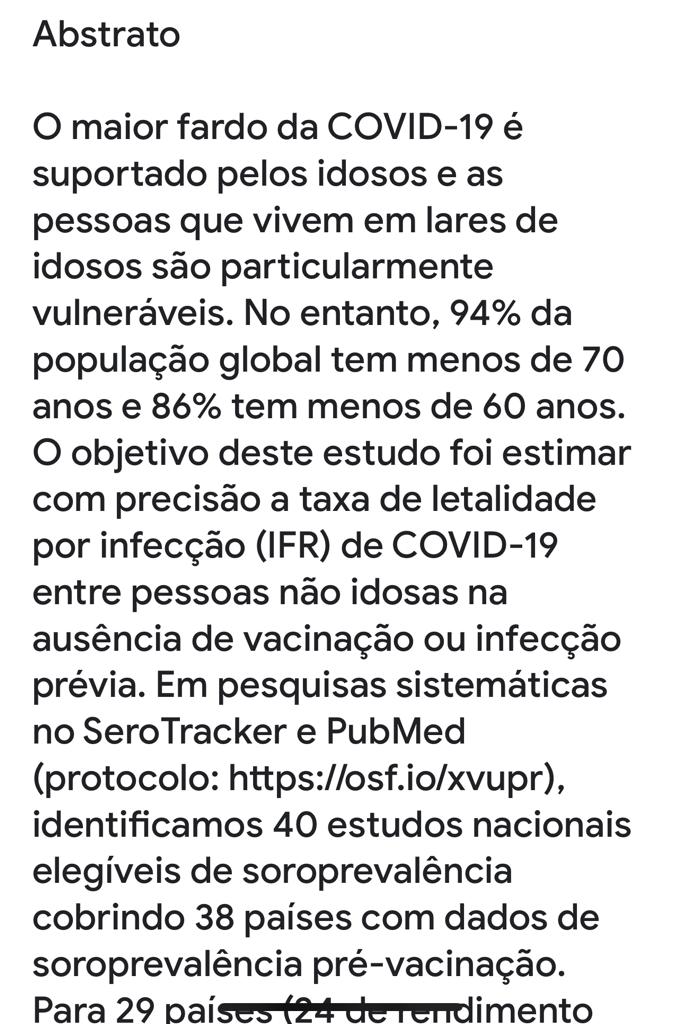 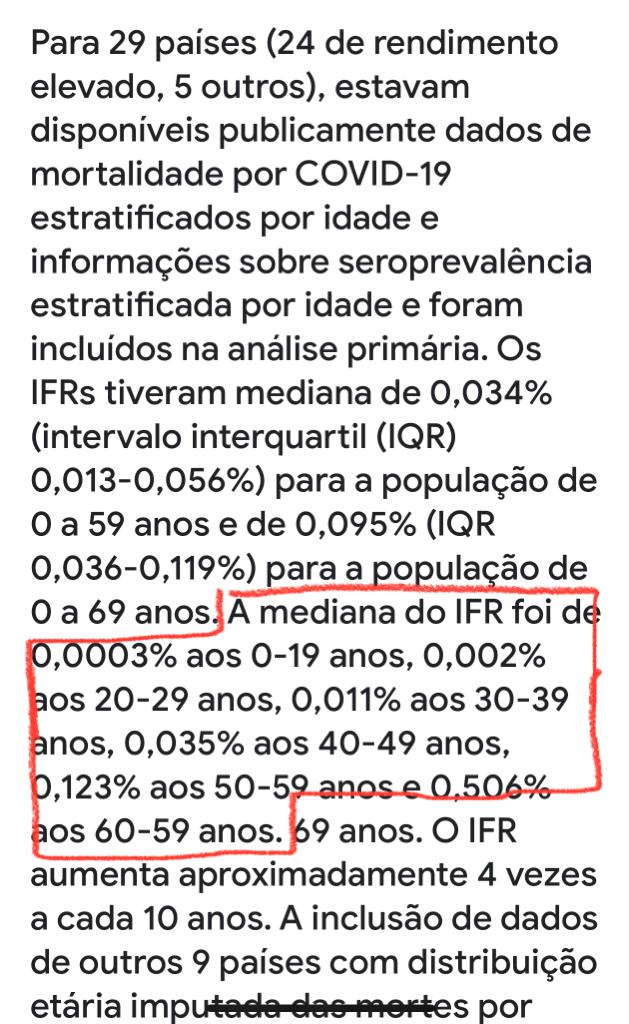 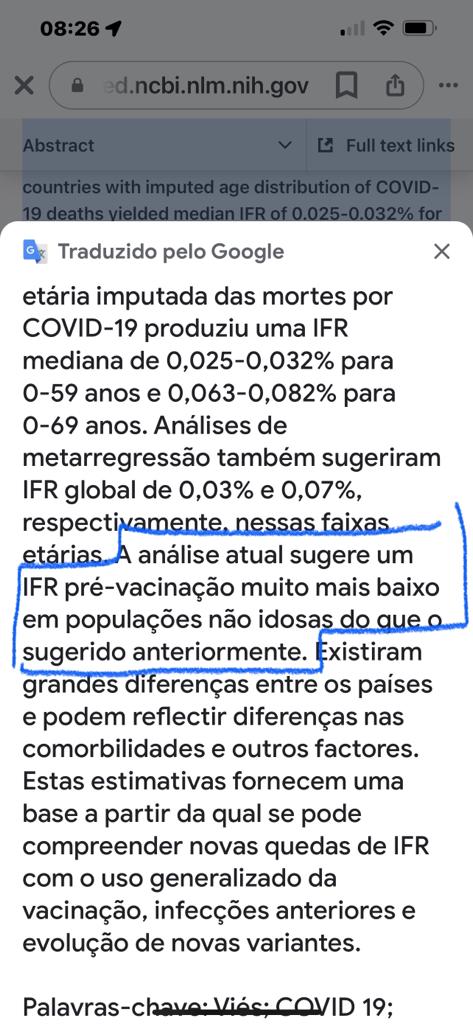 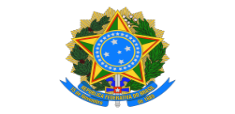 CÂMARA DOS DEPUTADOS
Gabinete do Deputado Osmar Terra – MDB/RS
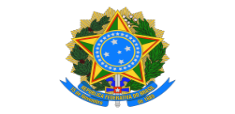 CÂMARA DOS DEPUTADOS
Gabinete do Deputado Osmar Terra – MDB/RS